КАДРОВА СИТУАЦІЯ В INHOUSE. МОТИВАЦІЯ ЮРИДИЧНОГО ПЕРСОНАЛУ
Іван Юрченко 
МЕТІНВЕСТ
Як там у них?
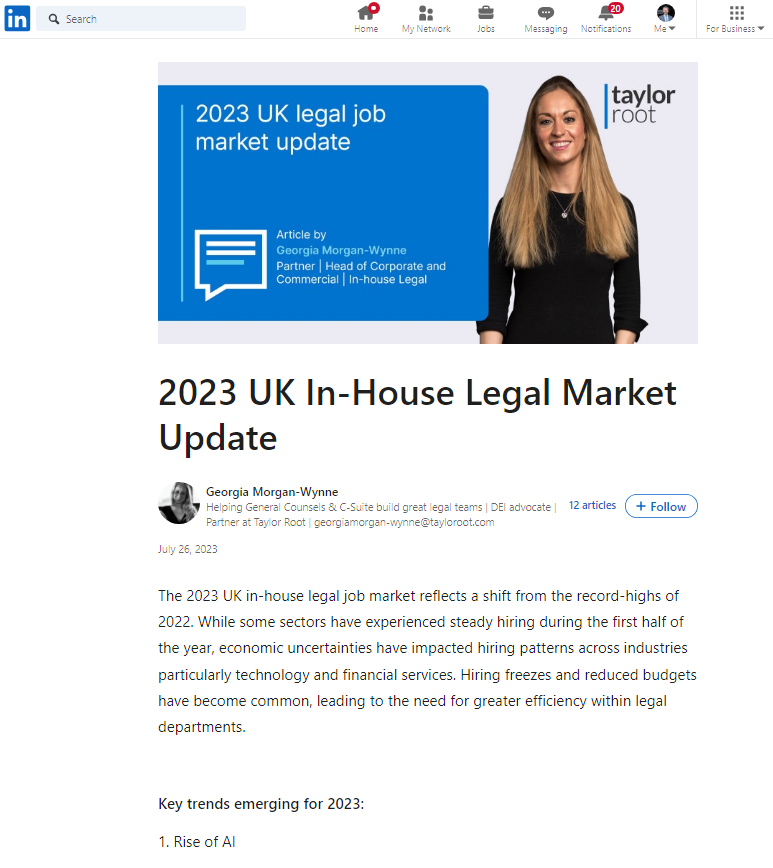 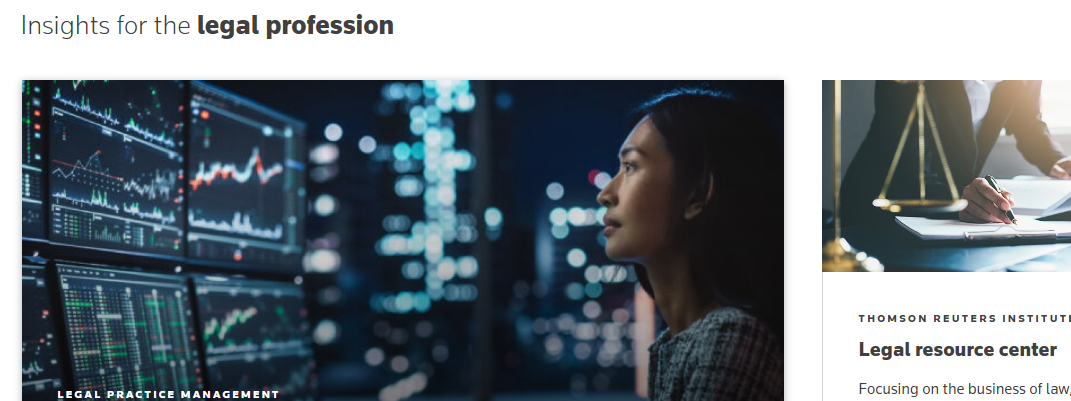 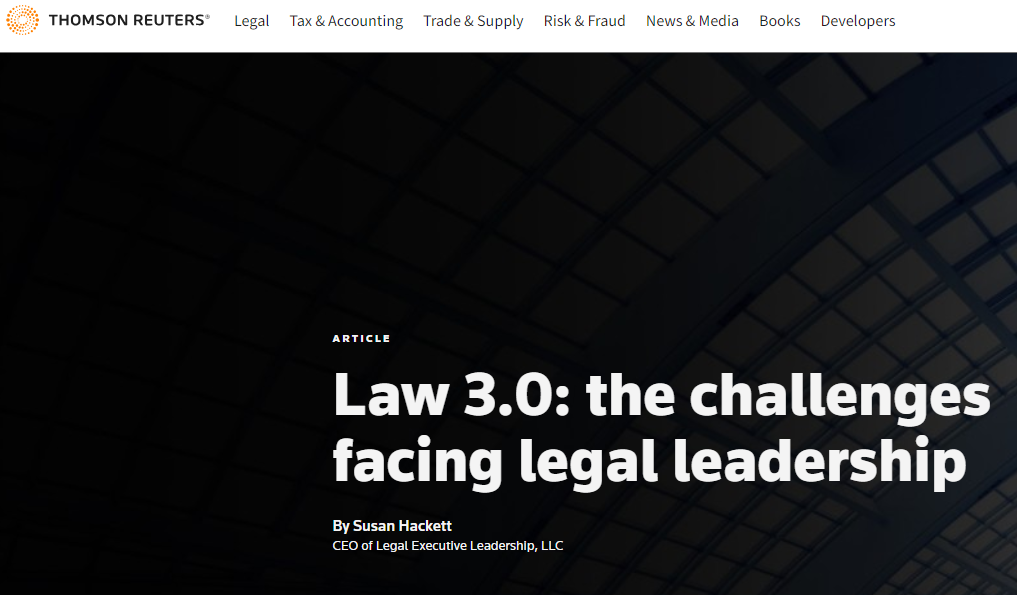 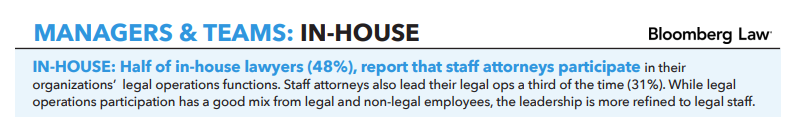 Як там у них?
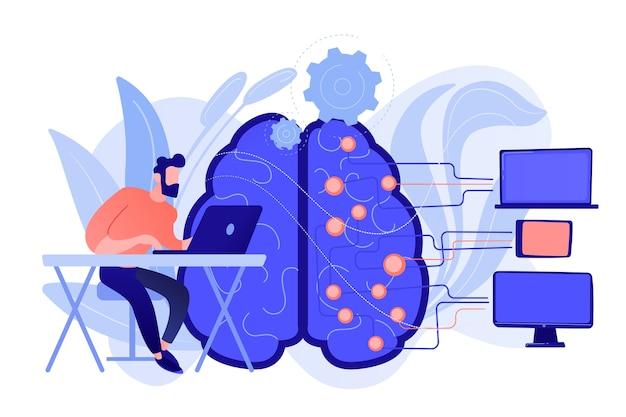 ШІ (AI)
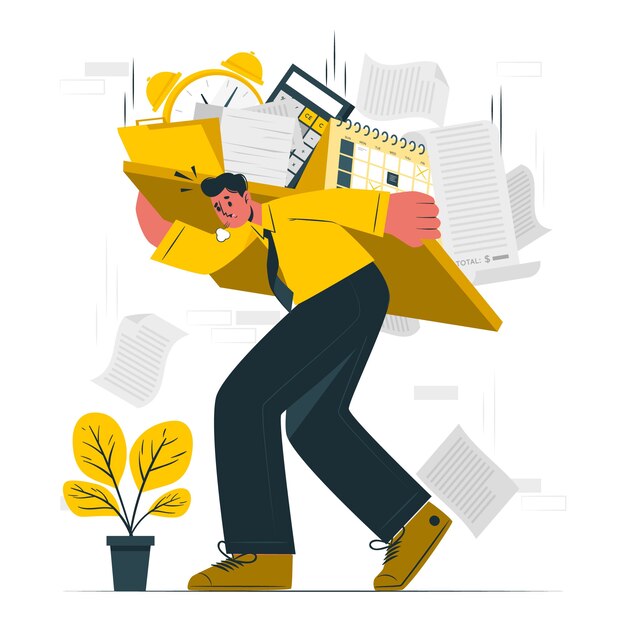 Як там у них?
Високе навантаження ЮС
Як там у них?
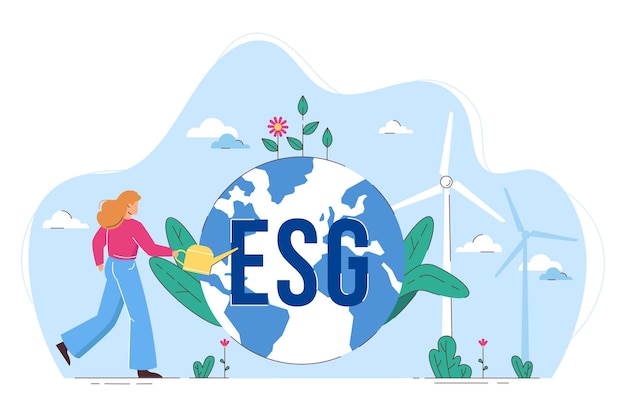 ESG
Як там у них?
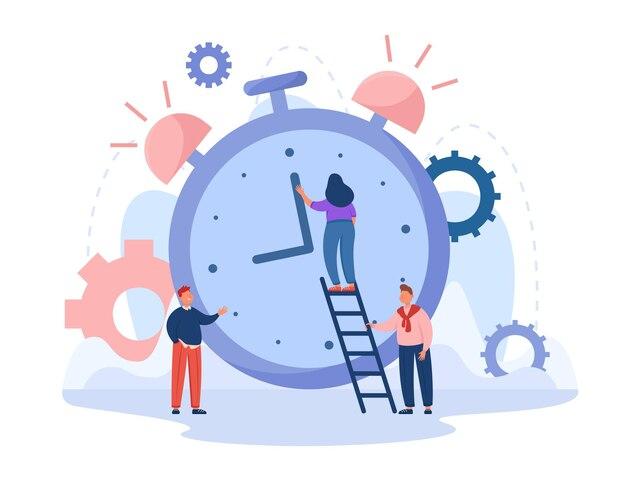 Короткостроковість відносин
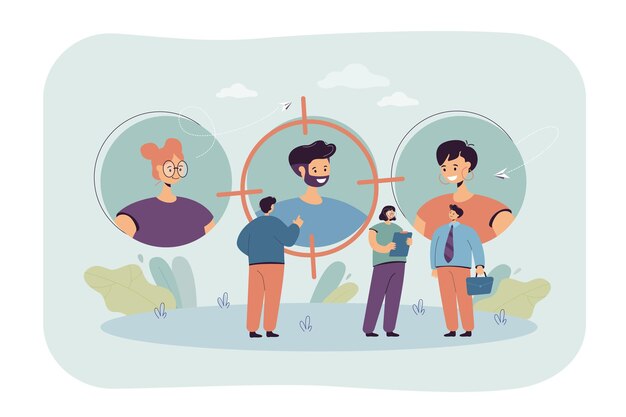 Як там у них?
Правильні люди на правильних місцях
Як там у них?
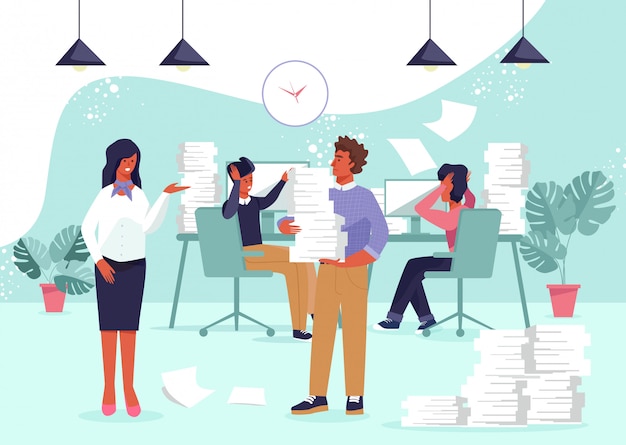 “Inhouse” ресурс замість зовнішнього
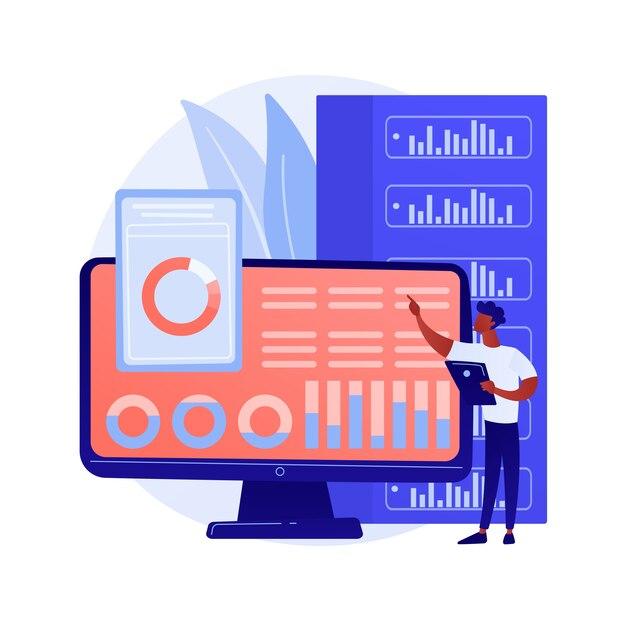 Як там у них?
Метрики для аналізу ситуації в ЮС
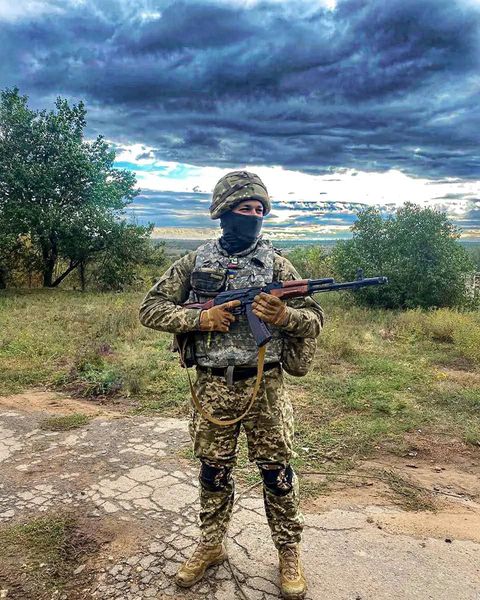 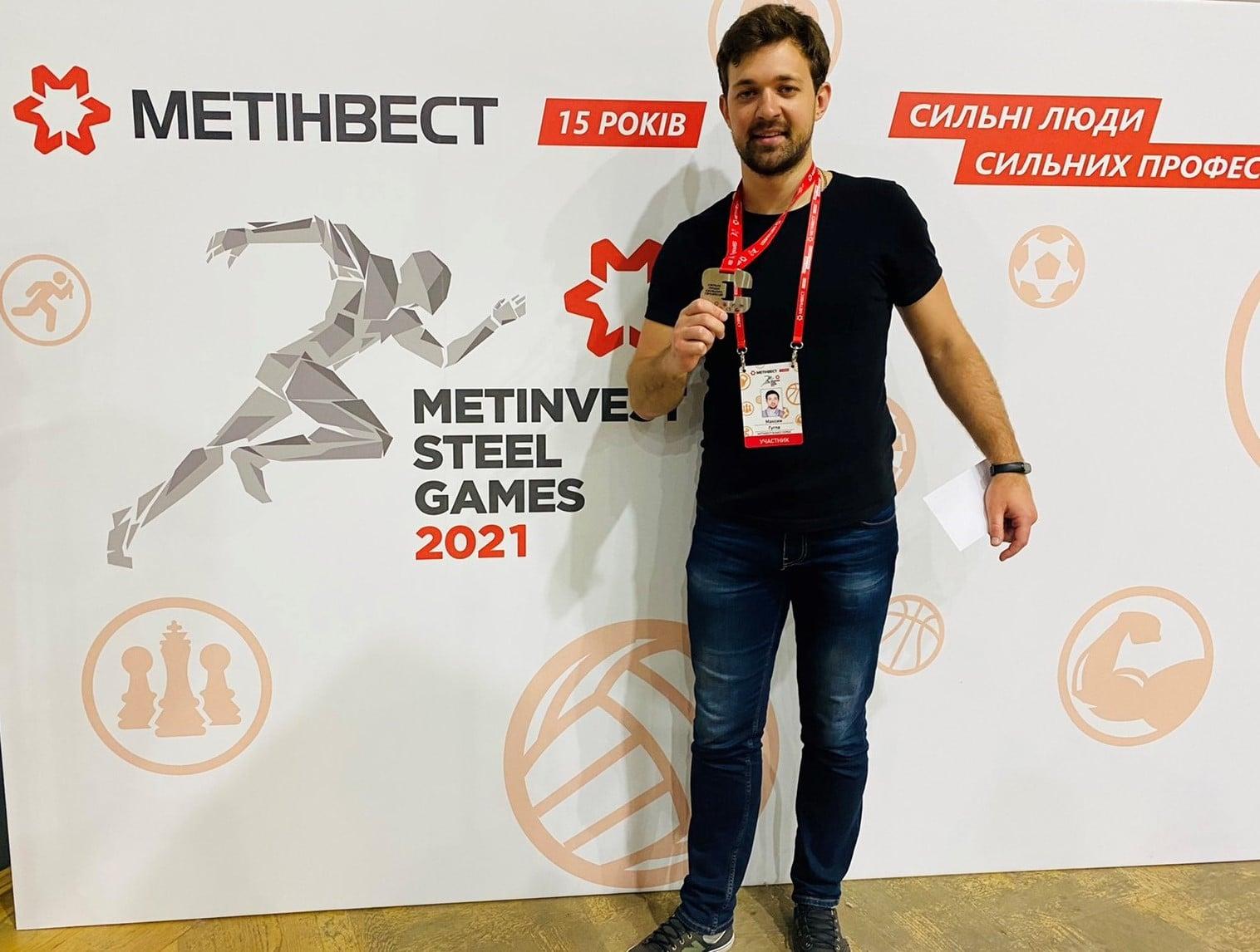 Наші тренди
Персональні відчуття
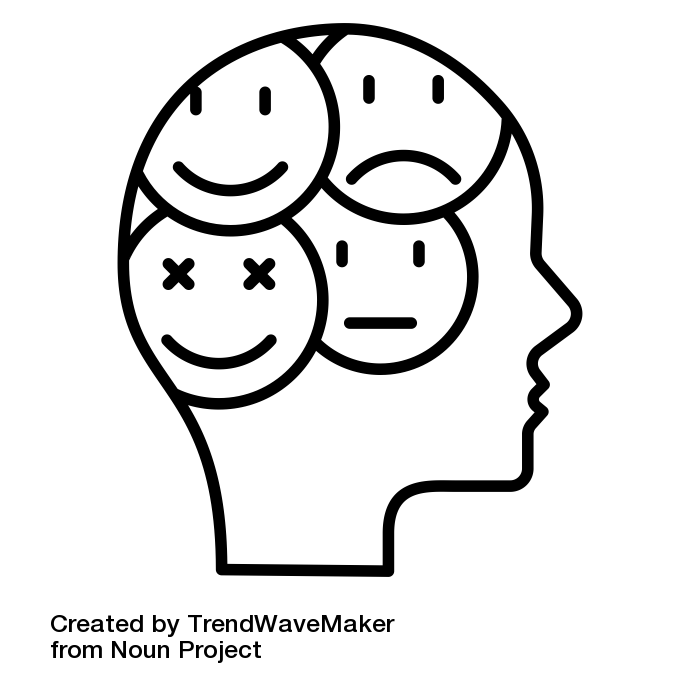 Наші тренди: remote
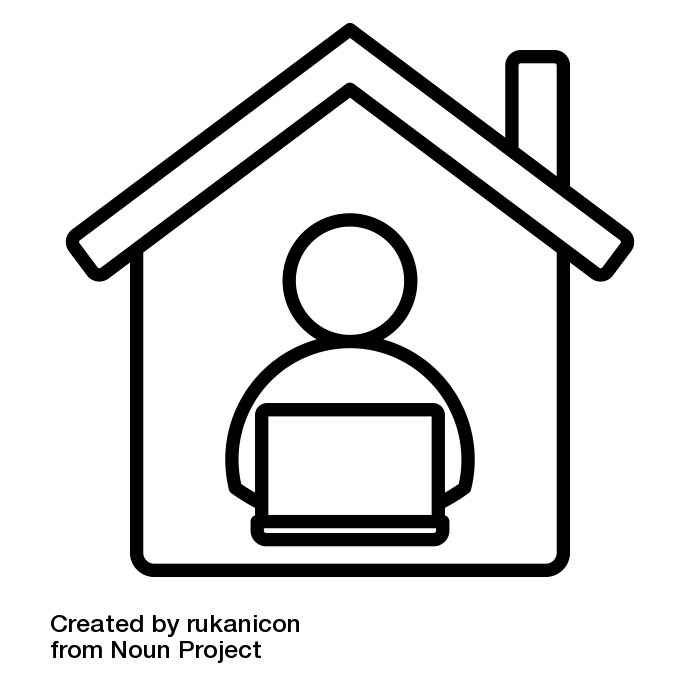 «Наразі» за кордоном 

«Точно не офіс»

Київ
Наші тренди: персонал
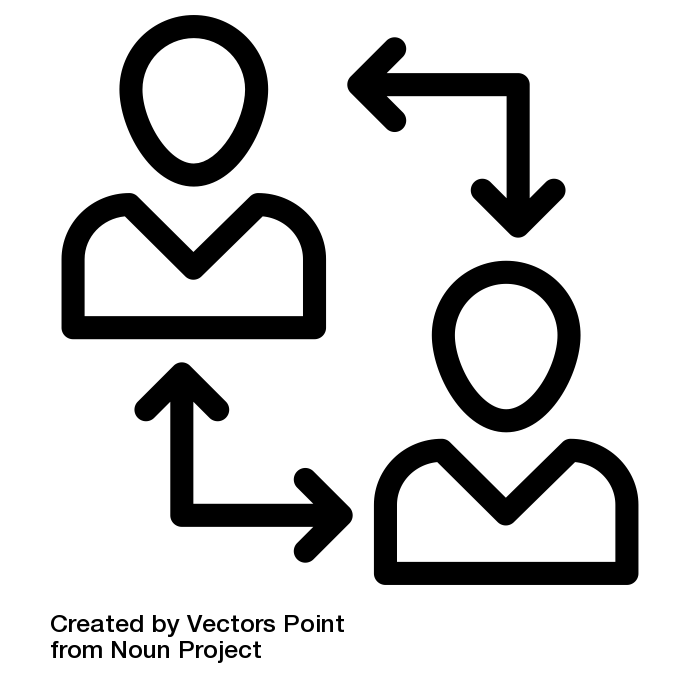 Адаптація

 Втрата 

Пошук 

Якість

Адаптація
Наші тренди: високе навантаження
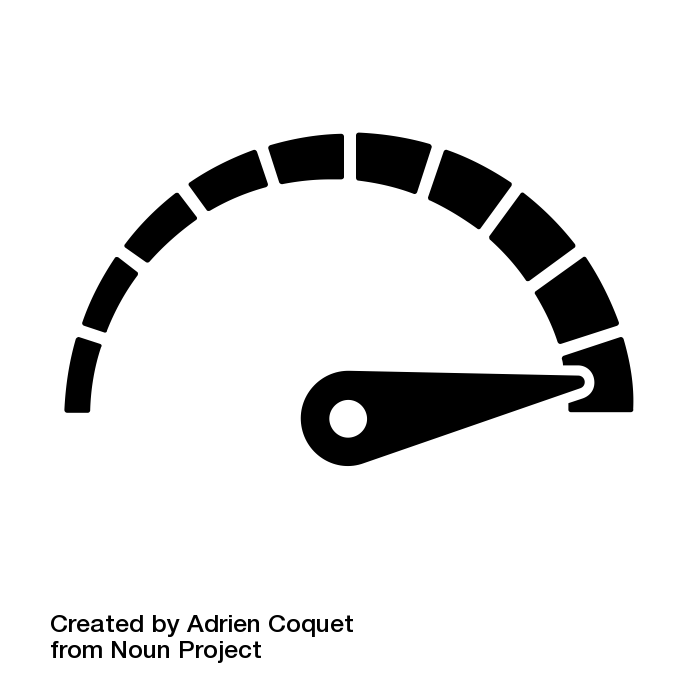 Наші тренди: збільшення контролів
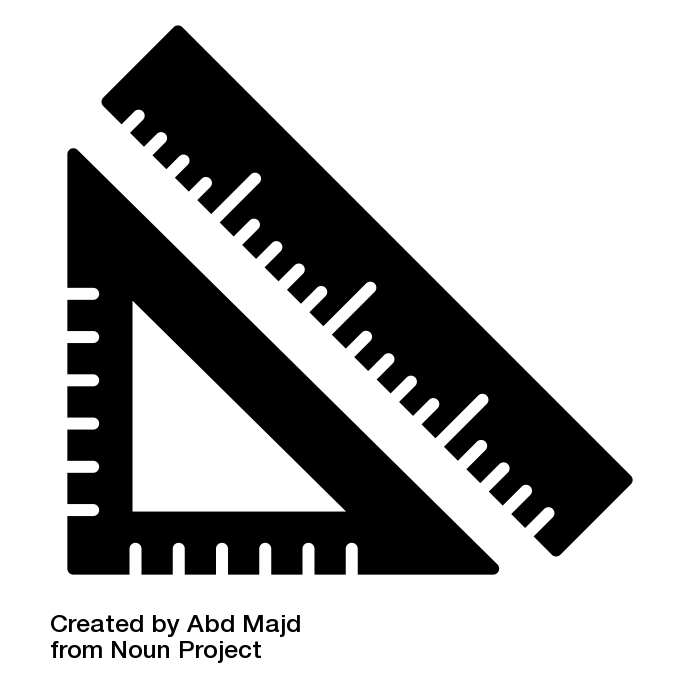 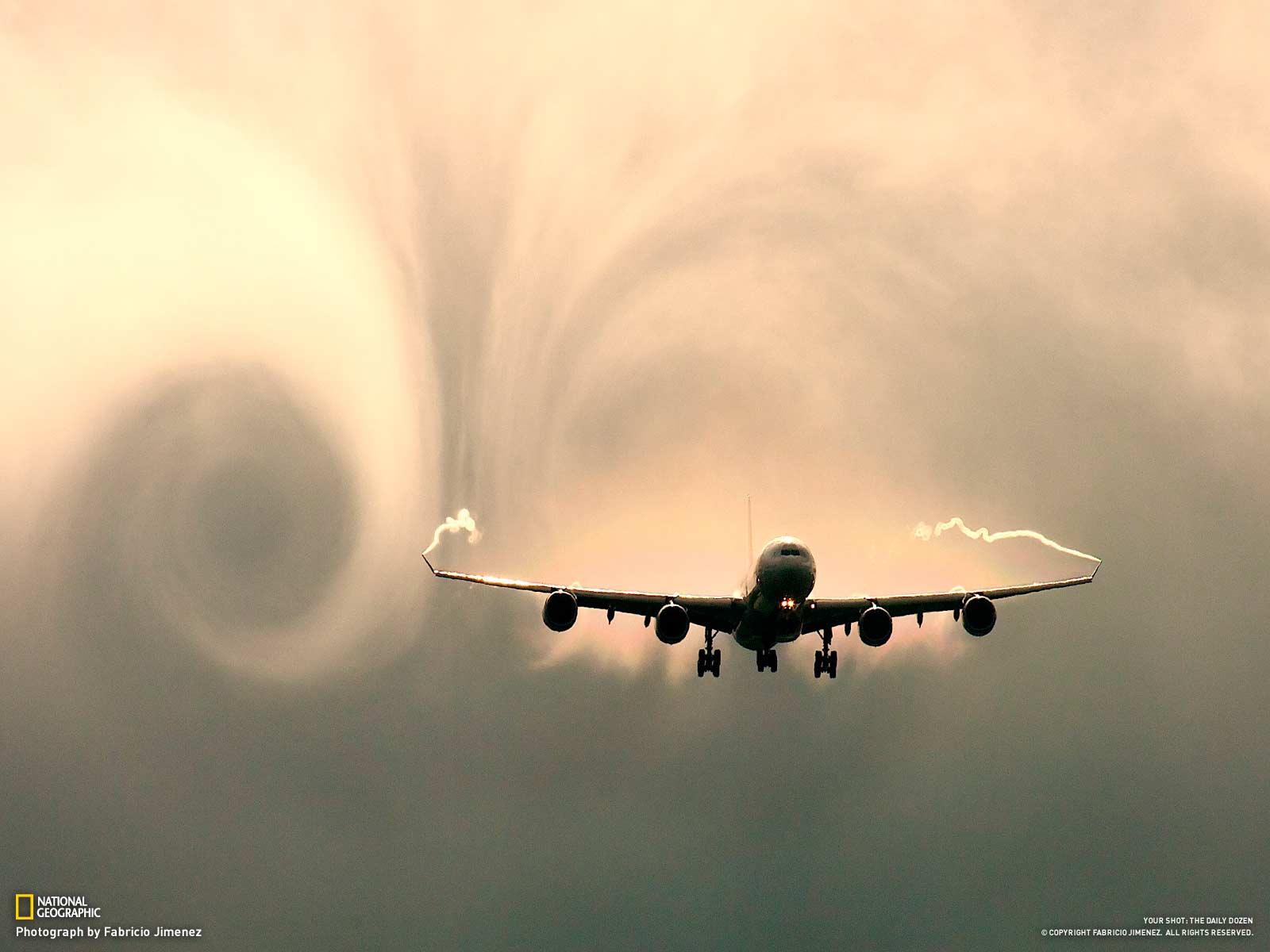 Турбулентність: шлях до «віртуалізації» команди
Нестерпна легкість буття
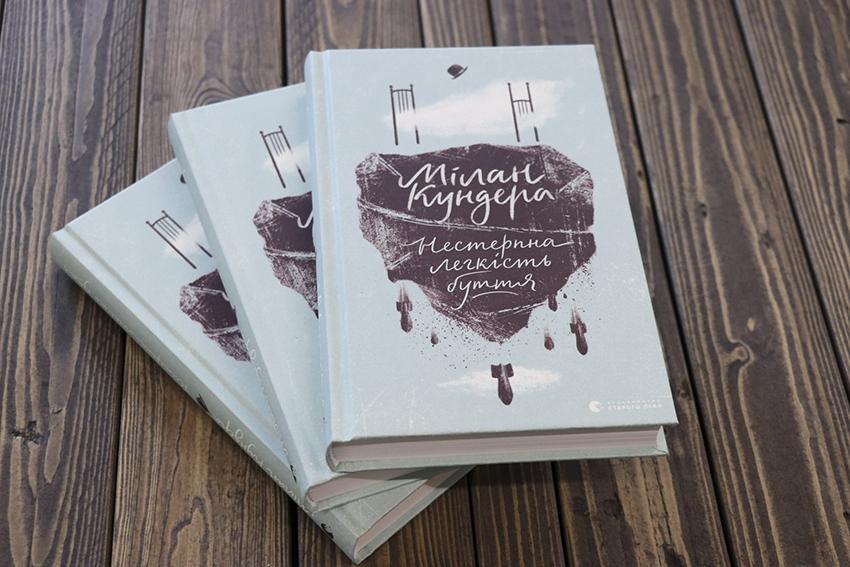 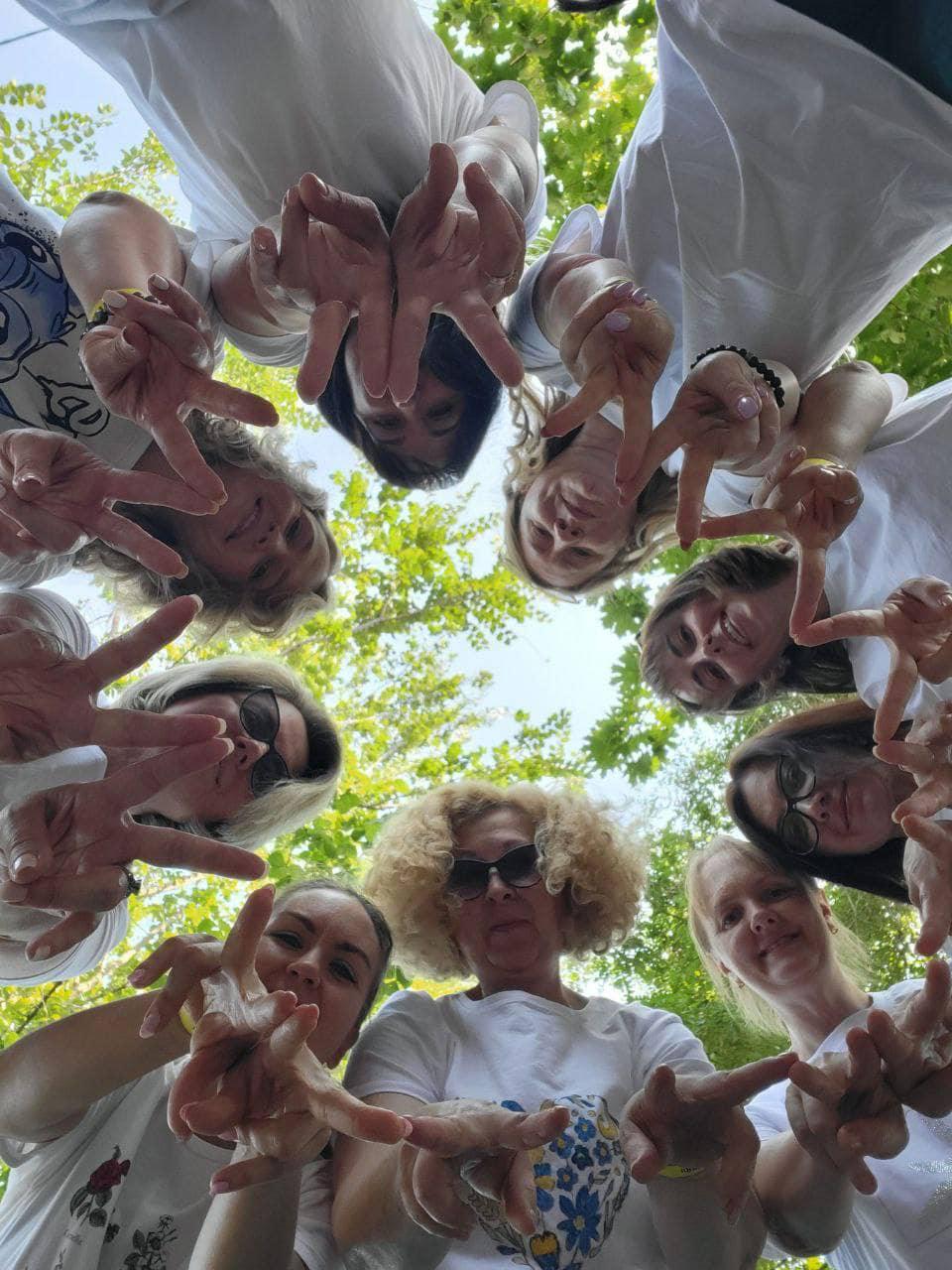 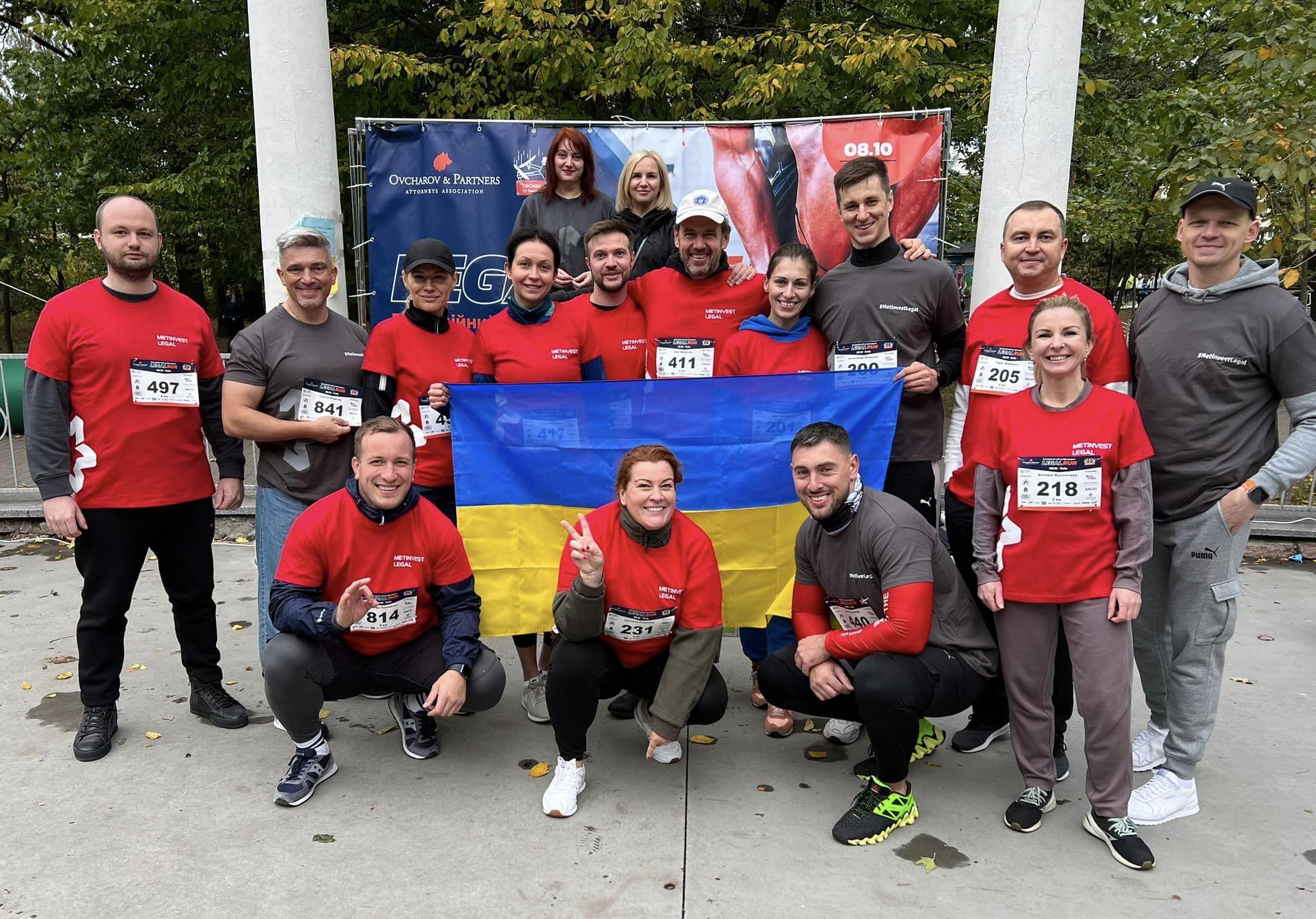 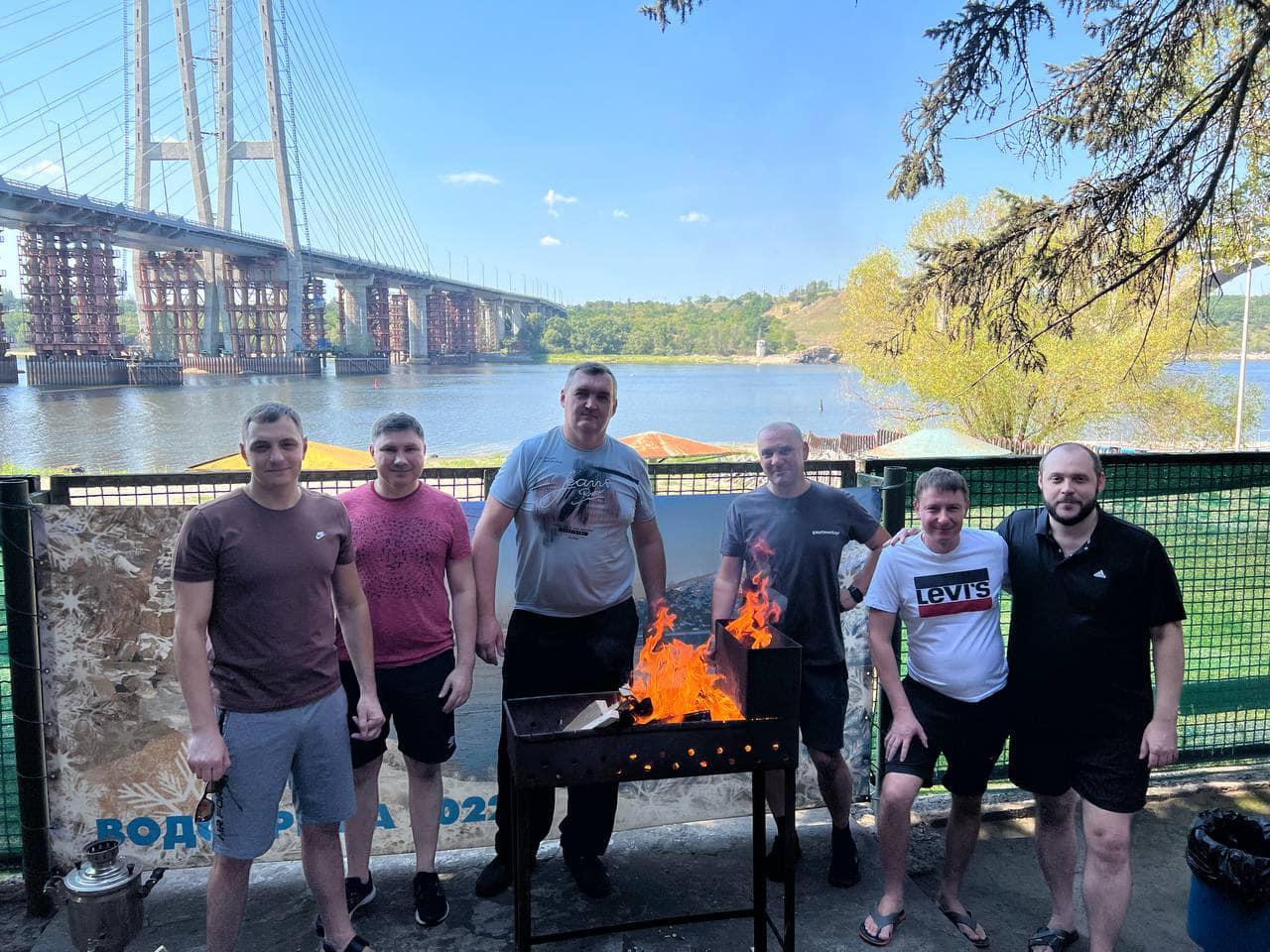 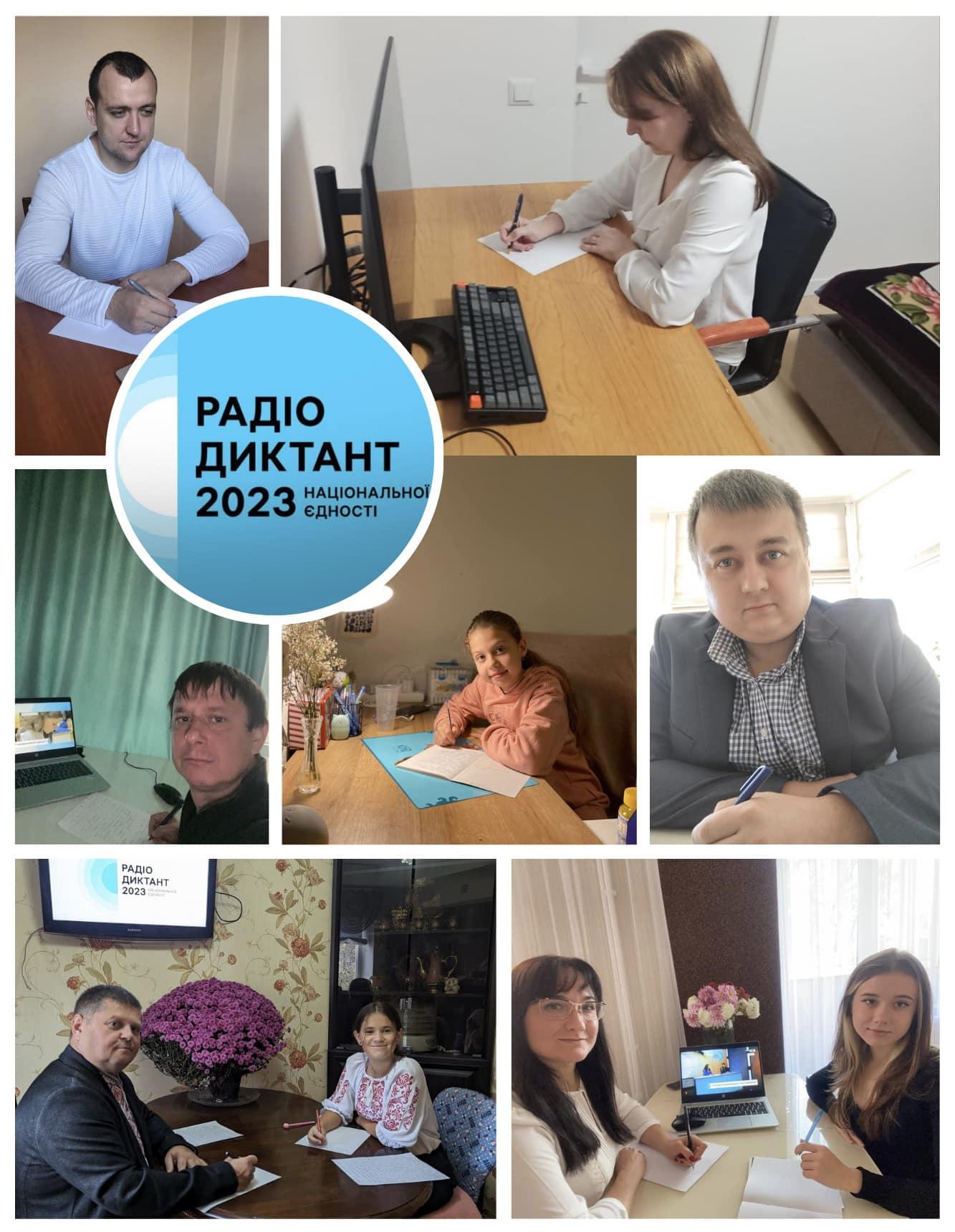 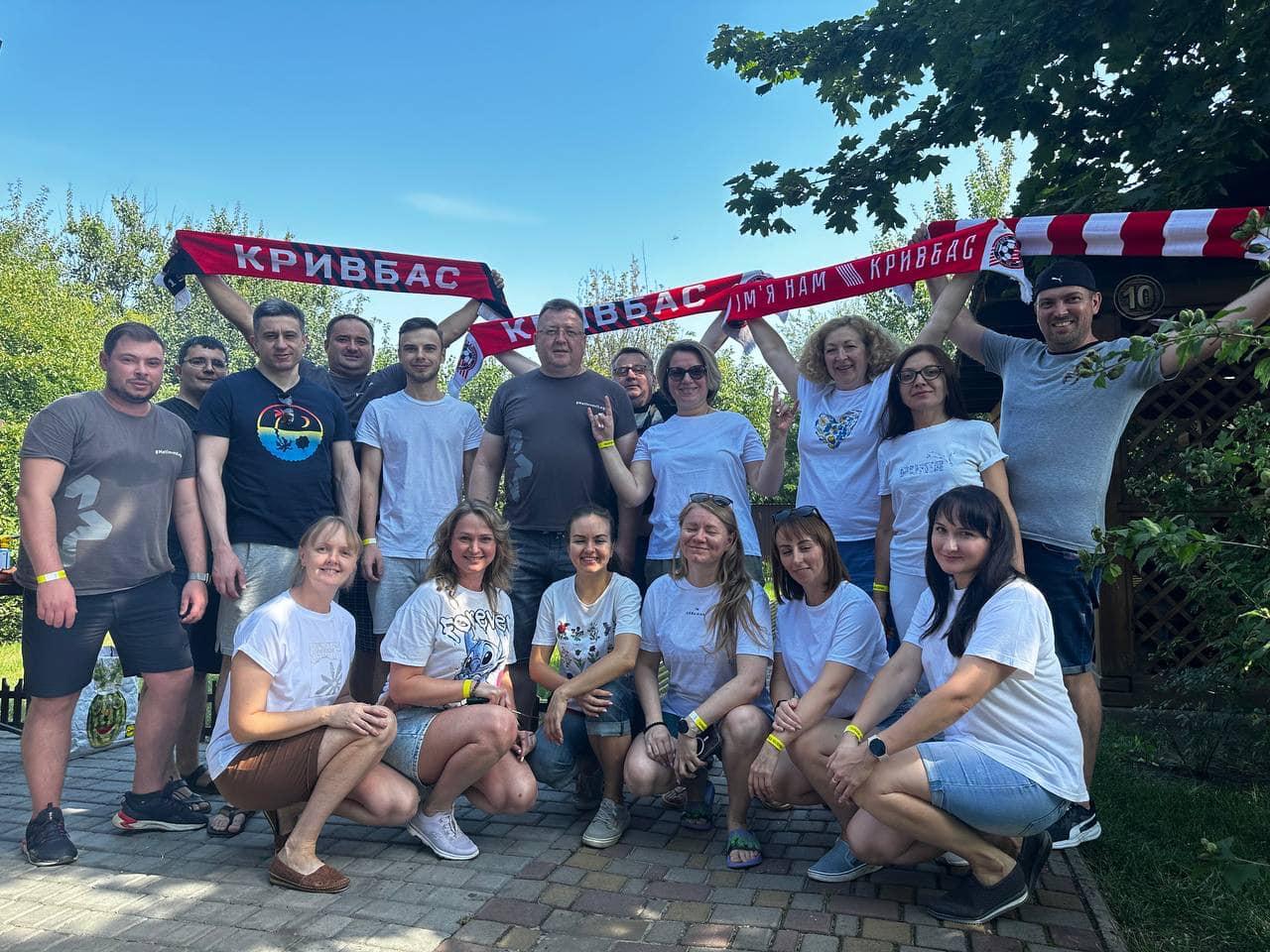 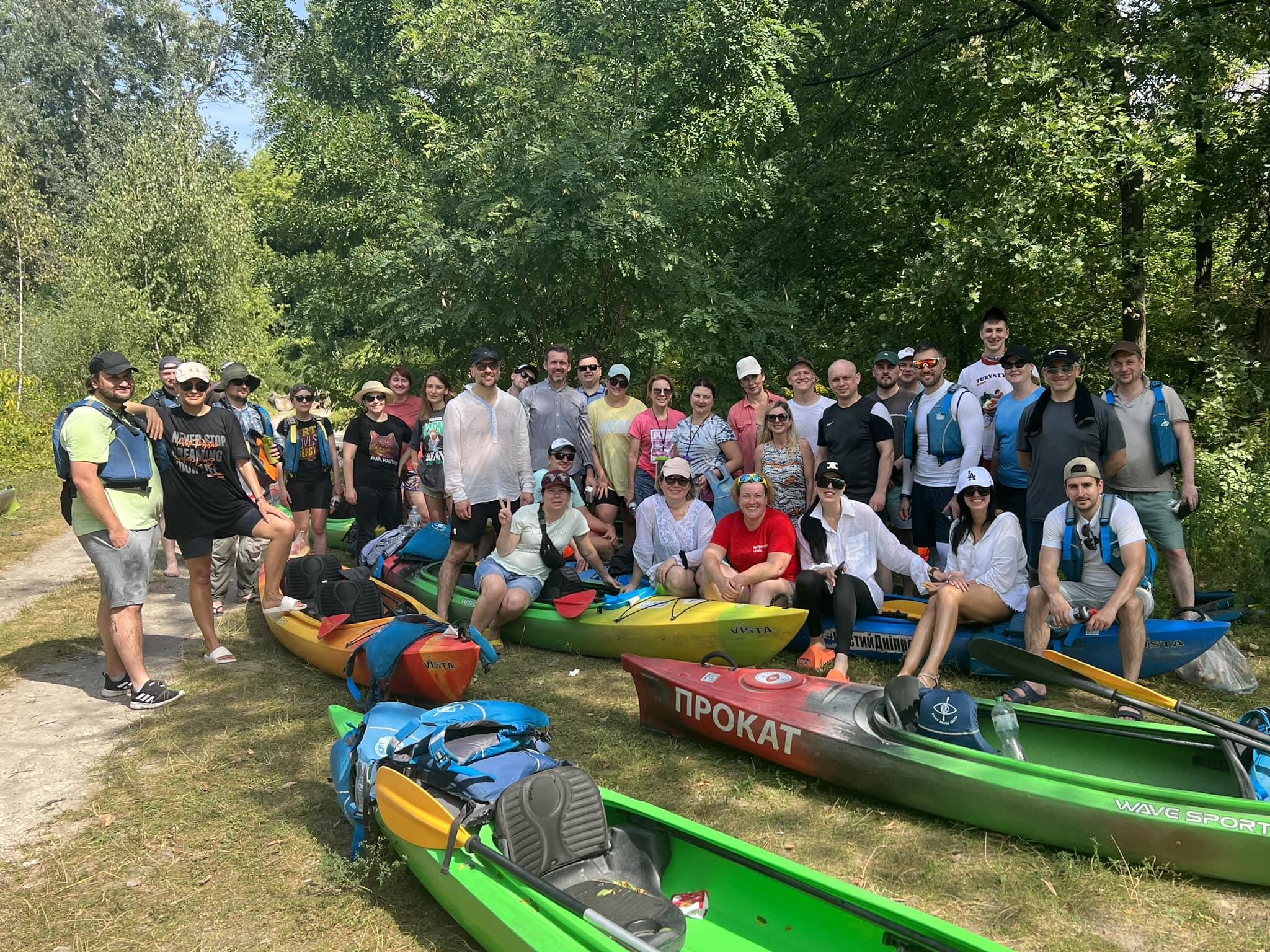 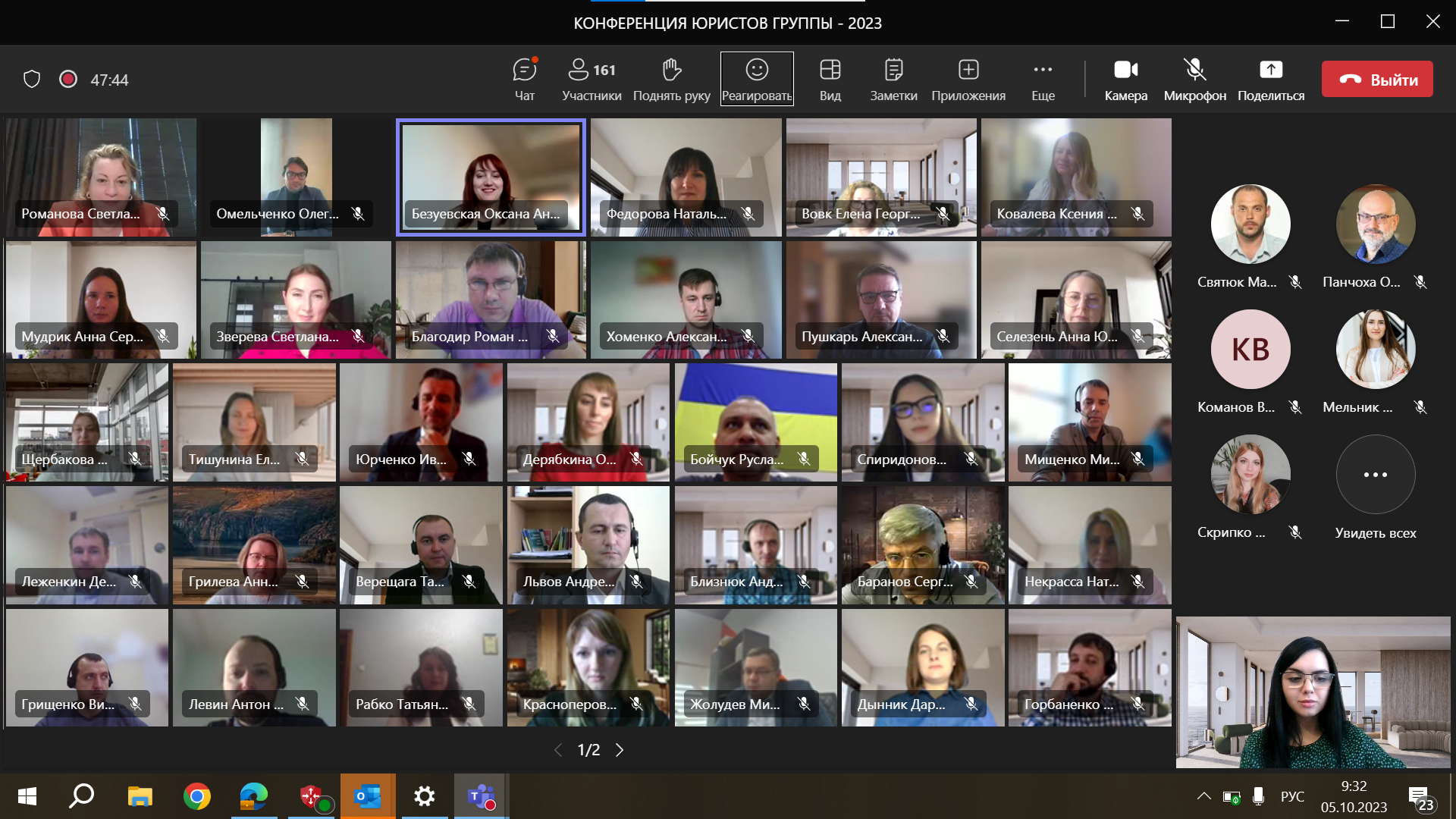 Комунікація
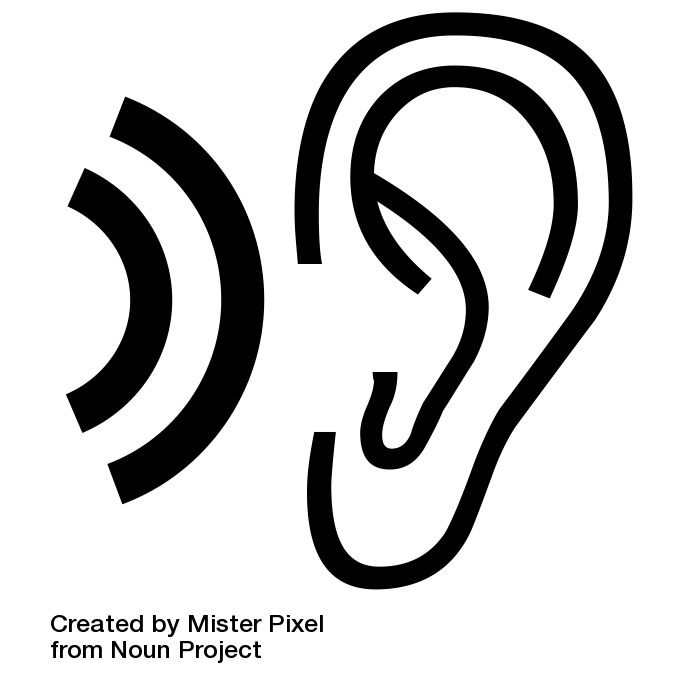 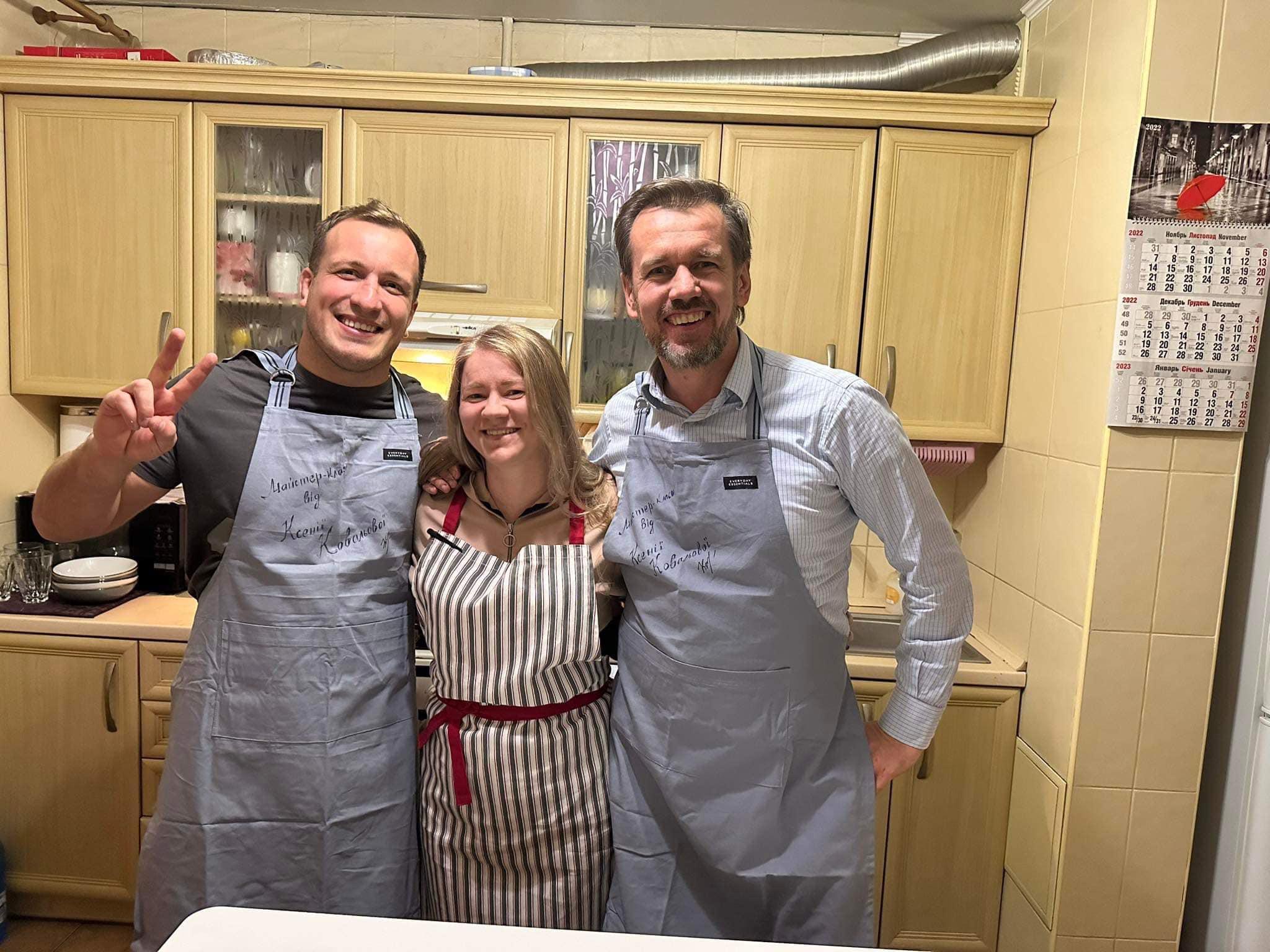 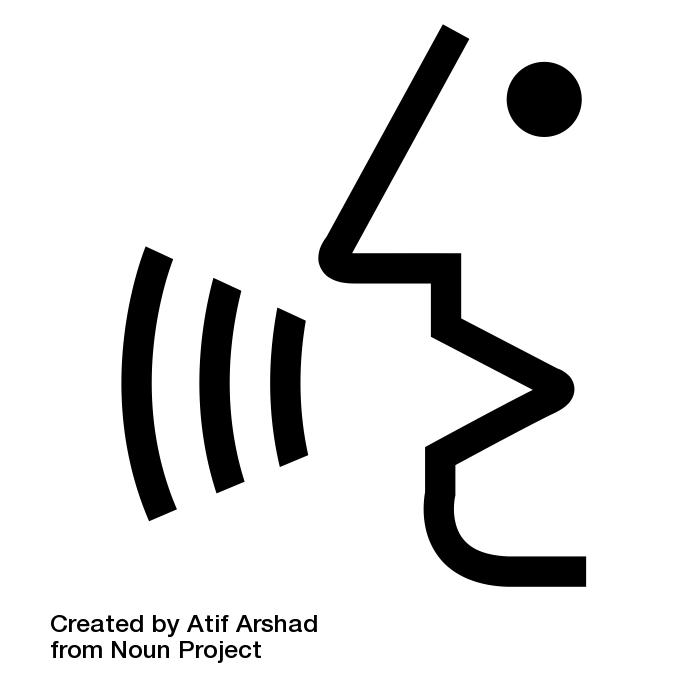 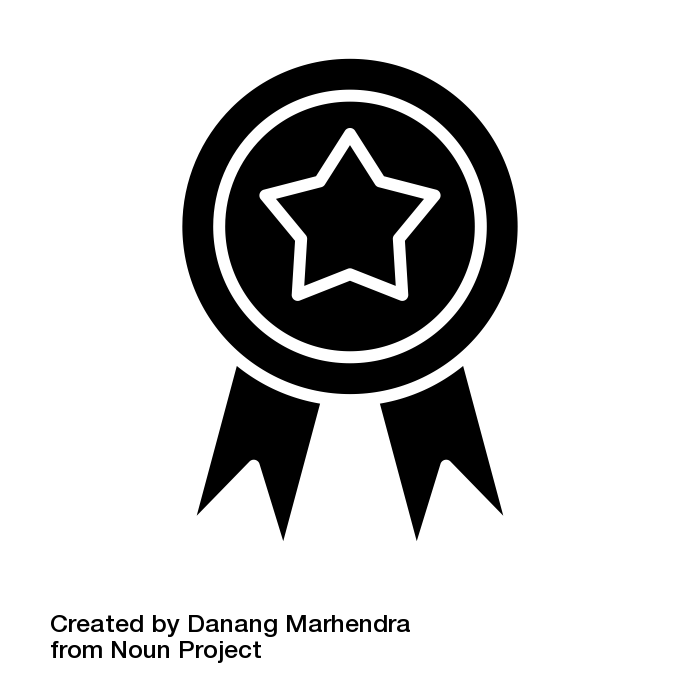 Справжнє лідерство
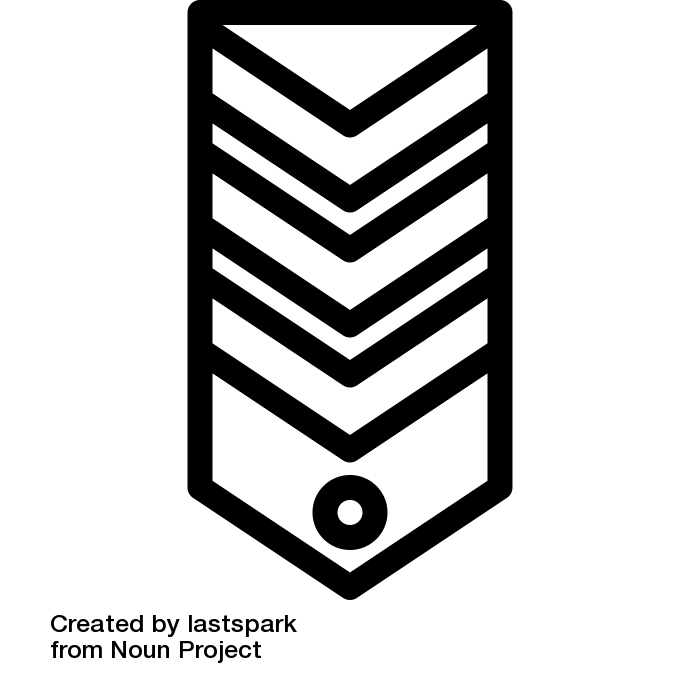 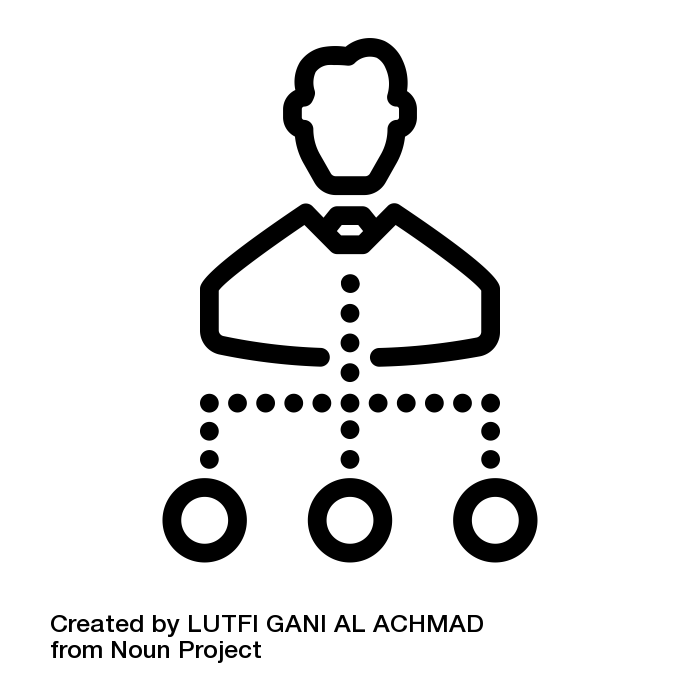 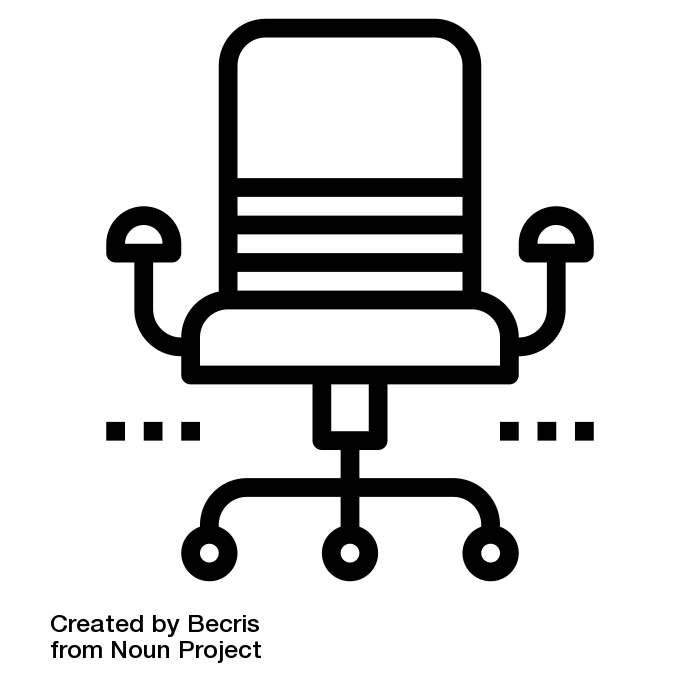 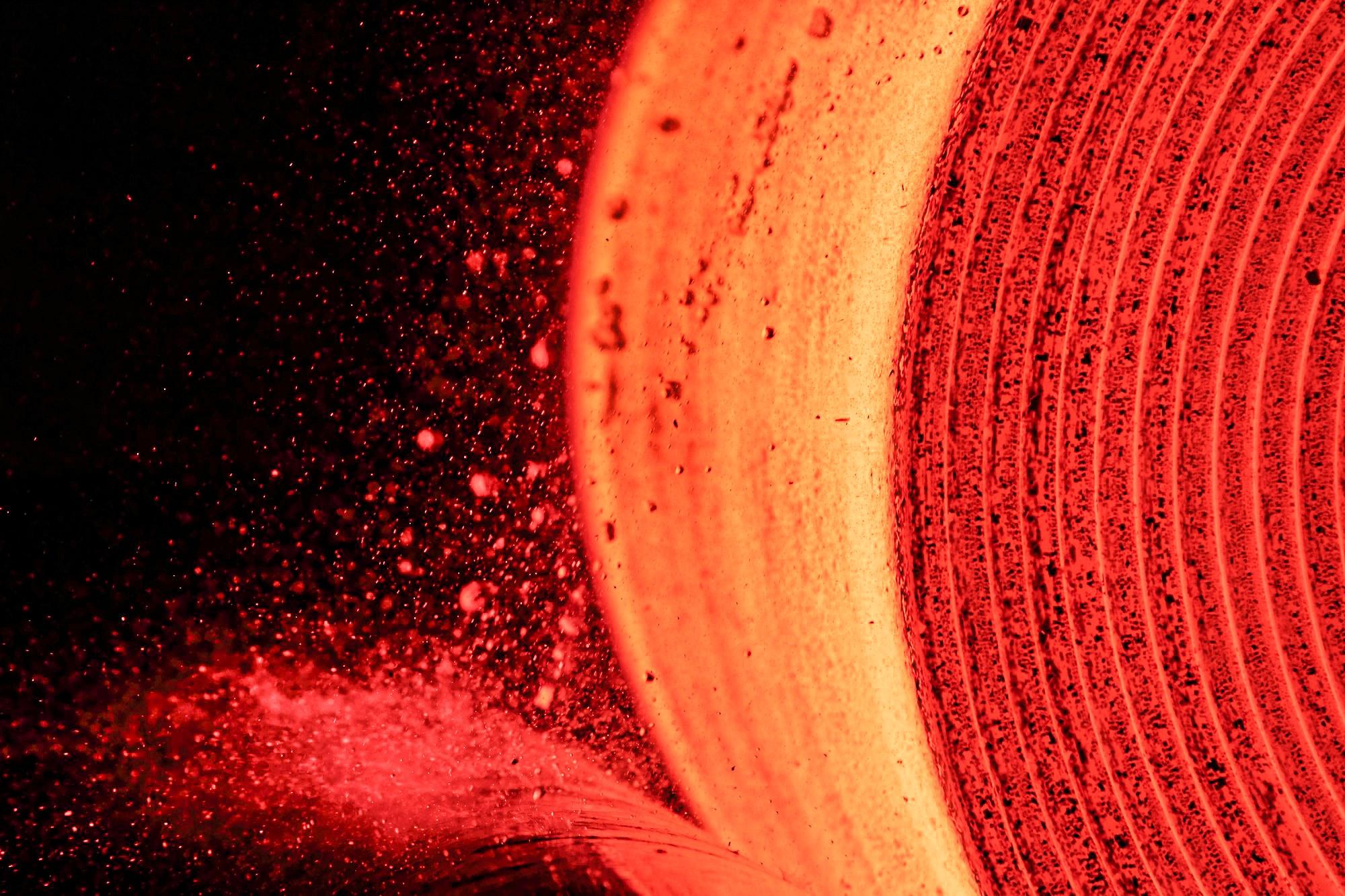 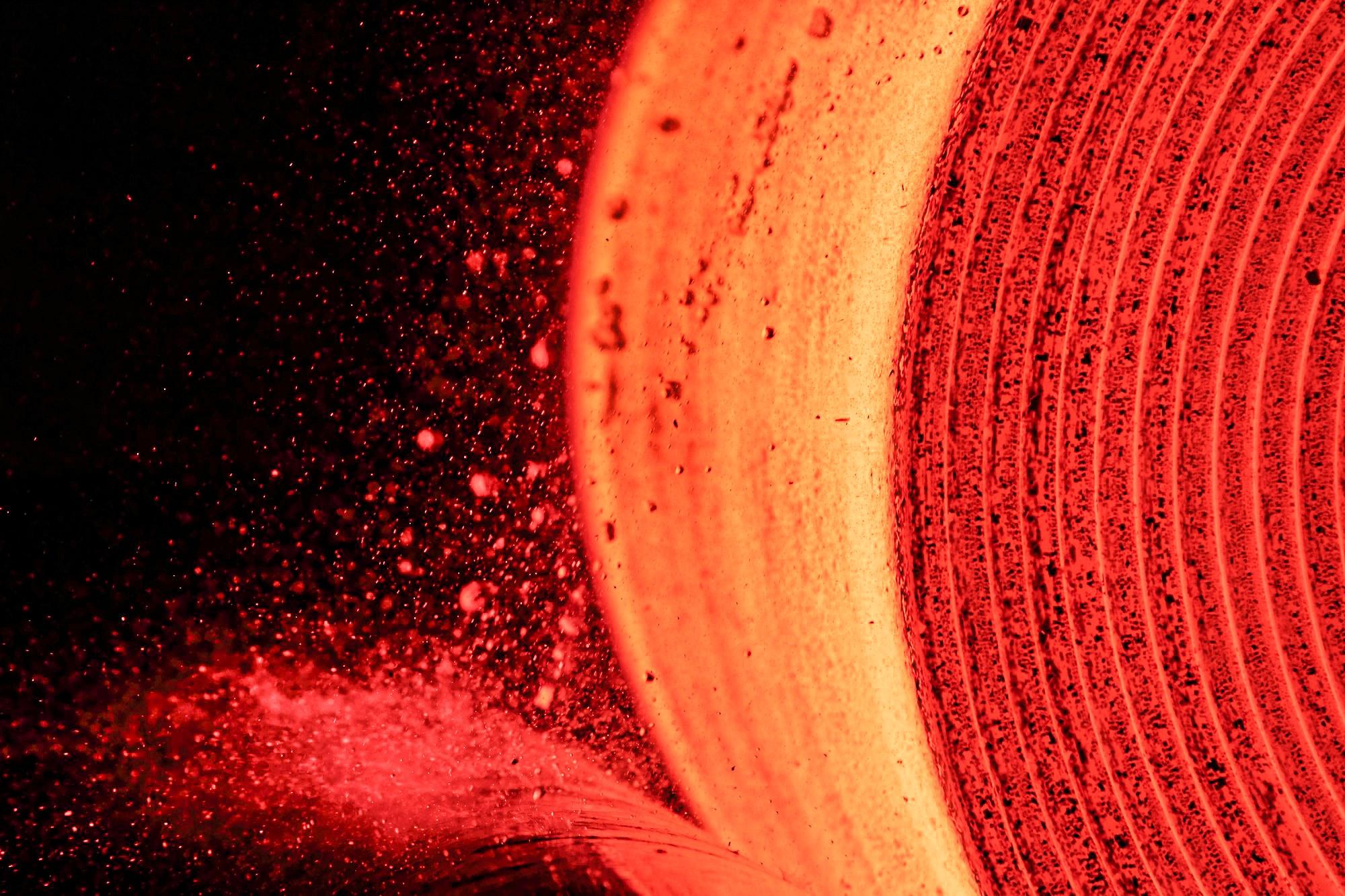 Проекты, направленные на развитие функции, - будущее. У нас есть будущее и мы смотрим в будущее. Планировать будущее
Дякую за увагу!